QUESTIONARIO DI AUTOVALUTAZIONE 2020-2021
SCUOLA DELL’INFANZIA
100% delle risposte
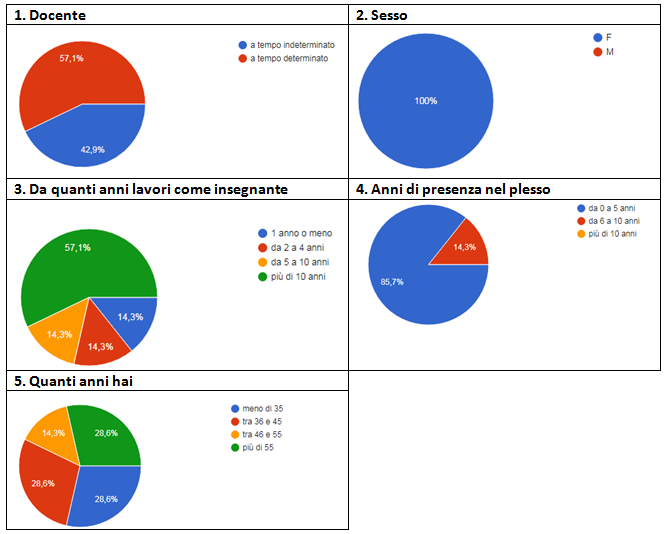 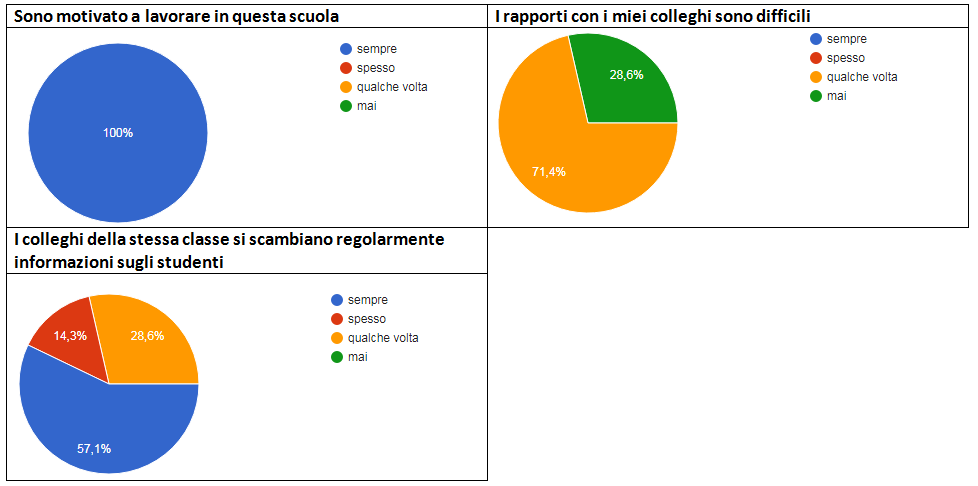 DIRIGENZA
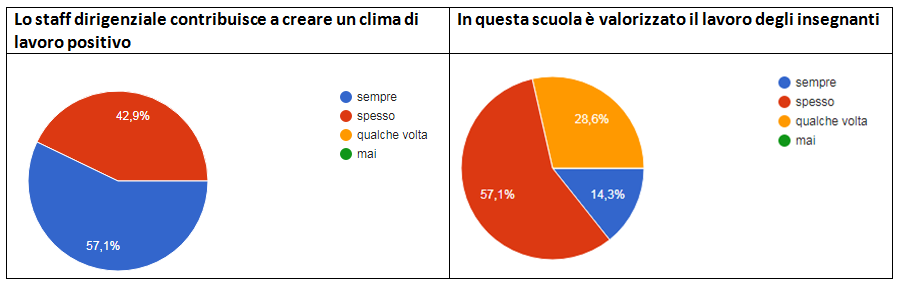 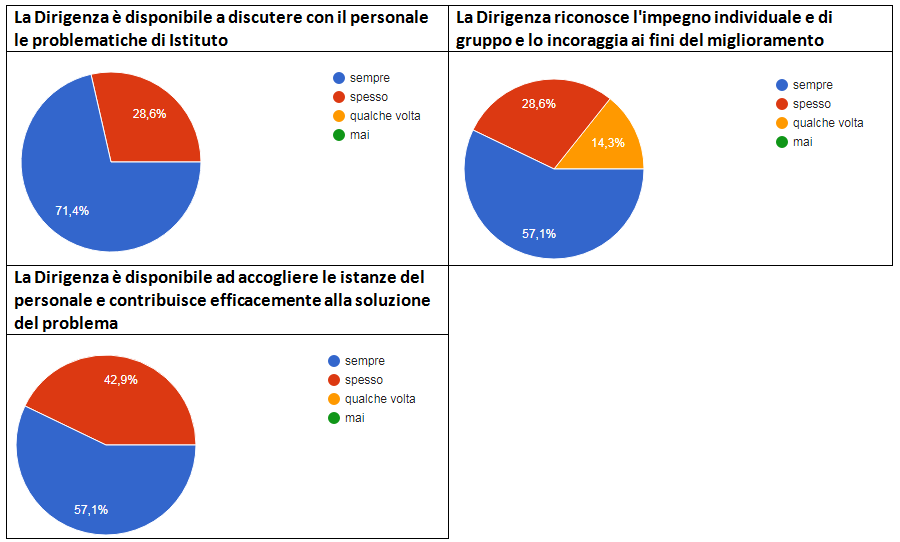 SCUOLA 
E 
EMERGENZA SANITARIA
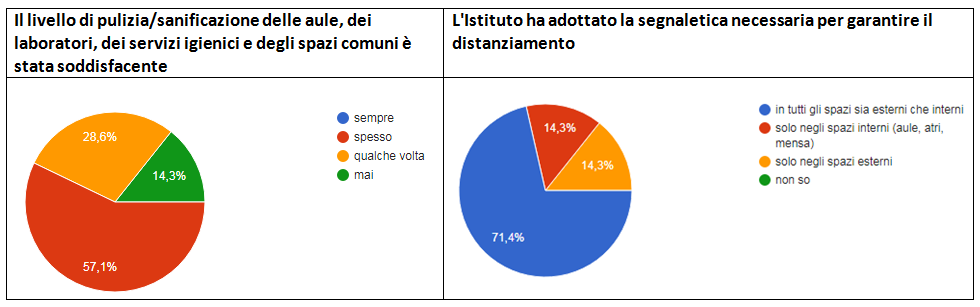 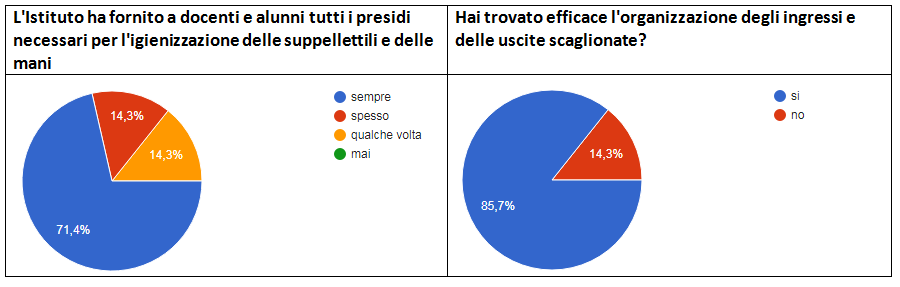 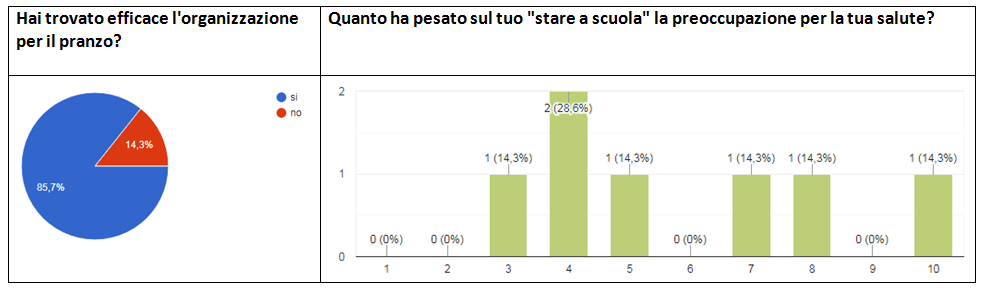 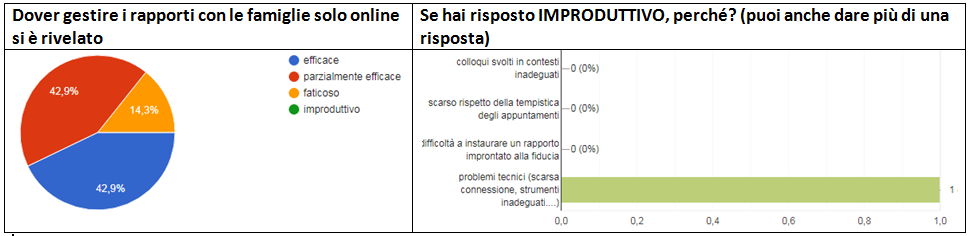 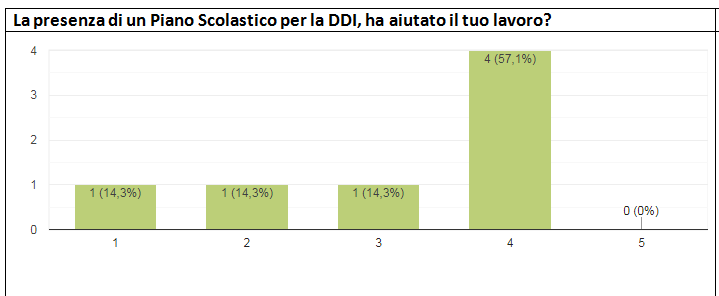 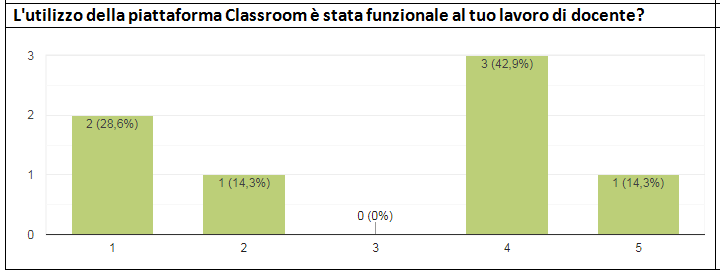 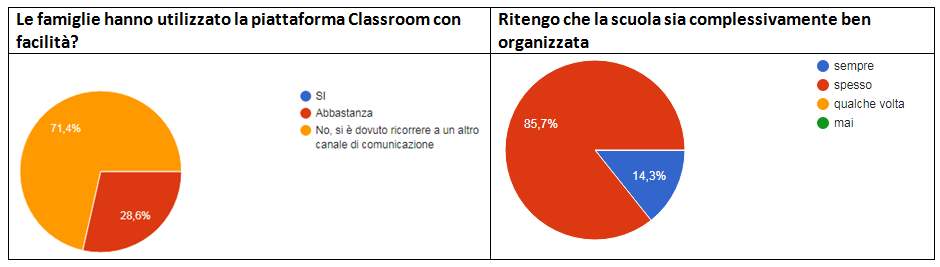